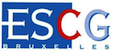 Pratique du dialogue interculturel
Année 2016-2017
Pr. Victor Ferry
Module I: s’équiper pour le dialogue interculturel

Module II: Relever les défis de la multiculturalité

Module III: Valoriser vos compétences en dialogue interculturel
Les droits de l’homme
Un enjeu central pour le dialogue interculturel
Relativisme vs Universalisme
Un impérialisme des droits de l’homme?
Une solution pour une relation pacifique entre les différentes cultures?
Programme
D’où viennent les droits de l’homme? (Philosophie & Histoire) 
Les critiques des droits de l’homme
Une définition
Les droits de l’homme sont un concept selon lequel tout être humain possède des droits universels, inaliénables, quel que soit le droit positif en vigueur ou d’autres facteurs locaux tels que l’ethnie, la nationalité ou la religion. Selon cette doctrine tout homme – en tant que tel et indépendamment de sa condition sociale – a des droits inhérents à sa personne et inaliénables et donc opposables en toutes circonstances à la société et au pouvoir.
Les droits de l’homme sont un concept: 

Universaliste = tout homme à des droits parce qu’il est humain
Individualiste = un individu doit pouvoir s’opposer à sa collectivité si elle l’opprime
Étude de cas
M. Handyside publie en 1971 au Royaume-Uni un livre intitulé Le petit livre rouge à l’usage des écoliers. Cet ouvrage fut interdit par les autorités en vertu des lois britanniques sur les publications obscènes. Voici un exemple de passage dénoncé: « Peut-être fumes-tu du haschisch ou couches-tu avec ton petit ami ou ta petite amie, sans le dire à tes parents ni à tes professeurs parce que tu n’oses pas ou simplement parce que tu ne désires pas en parler. Quand tu fais des choses dont tu as vraiment envie et que tu crois bonnes, ne te sens pas honteux ou coupable pour la seule raison que tes parents ou professeurs pourraient les désapprouver. Beaucoup d’entre elles auront plus d’importance pour toi dans la vie que celles qui sont ‘approuvées’. ». Suite à l’interdiction, M. Handyside se considère victime d’une violation de sa liberté d’expression, protégée par la convention des droits de l’homme (article 10). Pensez-vous qu’il doit obtenir gain de cause?
D’où viennent les droits de l’homme?
Antiquité
Époque moderne
Époque contemporaine
Avant les droits de l’homme : la pensée cosmologique
Pensée cosmologique : pensée selon laquelle le droit doit être calqué sur l’observation de l’ordre de la nature 
L’homme est une partie d’un tout, il est intégré dans un ordre qui le dépasse 
Il y a un ordre naturelle et il doit y avoir un ordre social
Une justification cosmologique de l’esclavage
« C’est la nature qui, par des vues de conservation, a créé certains êtres pour commander, et d’autres pour obéir. C’est elle qui a voulu que l’être doué de raison et de prévoyance commandât en maître ; de même encore que la nature a voulu que l’être capable par ses facultés corporelles d’exécuter des ordres, obéît en esclave; et c’est par là que l’intérêt du maître et celui de l’esclave s’identifient. » (Aristote, Politique, Livre I, Ch. 1)
On trouve une pensée cosmologique dans certains pays aujourd’hui, par exemple en Inde, avec les castes chez les hindous, à laquelle appartiennent les individus, de façon héréditaire. La constitution indienne actuelle interdit la discrimination basée sur les castes, mais elles jouent encore un rôle important. 
L’inégalité entre l’homme et la femme repose également sur une pensée cosmologique : l’homme est, par nature doté d’une plus grande force physique que la femme, donc il est naturel qu’il protège la femme, que la femme lui obéisse.
De la cosmologie à l’individualisme
L’apparition d’une pensée individualiste est liée à un bouleversement historique majeur : la fin des cités Grecques et le retour des grands empires (III° siècle av JC). Dans le cadre des cités Grecques, l’individu était impensable en dehors de l’ordre politique auquel il appartient. Si un homme avait des droits et des devoirs, ce n’était pas au nom d’une appartenance à l’humanité mais parce qu’il était citoyen de sa cité. 
Avec la fin des cités Grecques, cette vie citoyenne disparaît,  et ce bouleversement est propice à l’apparition d’une pensée centrée sur l’individu, sur ses droits et ses devoirs en tant qu’humain et non seulement en tant que citoyen. 
Les théoriciens de cette nouvelle conception de l’homme sont les stoïciens. Pour ces penseurs, le droit n’est pas déductible du cosmos (l’ordre de la nature) mais de la nature humaine
Un exemple de pensée stoïcienne
« Il existe une loi vraie, c’est la droite raison conforme à la nature, répandue dans tous les êtres, toujours en accord avec elle-même, non sujette à périr, qui nous appelle impérieusement à accomplir notre devoir, qui nous interdit la fraude et qui nous en détourne …. À cette loi, nul amendement n’est permis ; il n’est licite de l’abroger ni en totalité ni en partie … cette loi n’est pas autre à Rome, autre à Athènes, autre aujourd’hui, autre demain. » (Cicéron,  La République, livre III)
Idée d’une universalité de la raison. 
Pour établir quelles sont les loi justes, il ne s’agit donc pas d’observer un ordre de la nature, mais de faire fonctionner notre raison. 
Le bon fonctionnement de cette raison doit permettre un accord entre tous les hommes sur les lois justes.
Synthèse
La pensée sur les droits de l’homme est un mélange d’individualisme et d’universalisme.

Individualisme: penser des droits de l’homme suppose de considérer que le centre de la réflexion sur le droit est l’humain et ses besoins et non pas l’homme en tant qu’il s’intègre dans un ordre cosmique.

Universalisme: la nature humaine est universelle.
	Donc: 
- Tout homme a un certain nombre de besoins qui doivent être respectés quelque soit le pouvoir en place. 
- Si tous les hommes sont équipés de la raison, ils peuvent s’accorder sur les droits que toute société devrait respecter.
L’époque moderne

Droit positif vs Droit Naturel
Hobbes et le droit positif
Si deux hommes désirent la même chose, dont ils ne peuvent cepen­dant jouir tous les deux, ils deviennent ennemis; et, pour atteindre leur but (principa­lement leur propre conservation, et quelquefois le seul plaisir qu’ils savourent), ils s’efforcent de se détruire ou de subjuguer l’un l’autre. Et de là vient que … si quelqu’un plante, sème, construit, ou possède un endroit commode, on peut s’attendre à ce que d’autres, probablement, arrivent, s’étant préparés en unissant leurs forces, pour le déposséder et le priver, non seulement du fruit de son travail, mais aussi de sa vie ou de sa liberté. Et l’envahisseur, à son tour, est exposé au même danger venant d’un autre. Et de cette défiance de l’un envers l’autre, [il résulte qu’] il n’existe aucun moyen pour un homme de se mettre en sécurité aussi raisonnable que d’anticiper, c’est-à-dire de se rendre maître, par la force ou la ruse de la personne du plus grand nombre possible d’hommes, jusqu’à ce qu’il ne voit plus une autre puissance assez importante pour le mettre en danger. (Thomas Hobbes, Le Léviathan,  1651)
Pour Hobbes, la nature de l’homme est mauvaise
En dehors de la société, l’homme n’est qu’un animal violent
L’idée que l’homme puisse avoir des droits inhérents à sa personne et opposables au pouvoir en place n’a pas de sens pour Hobbes
C’est la société à laquelle il appartient qui lui donne ses droits et ses devoirs.
Locke et le droit naturel
Pour John Locke, au contraire, l’état de nature n’est pas violent. 
Le contrat passé entre l’homme et l’État a t pour but de préserver les droits naturels et d’assurer leur prééminence sur ceux du gouvernement.
Il en ressort le droit d’insurrection si le pouvoir en place bafoue les droits fondamentaux. 
L’idée de droits naturels suppose une forme de résistance au pouvoir politique.
L’époque contemporaine
La barbarie nazie fait pencher la balance en faveur du droit naturel
Rédaction d’une déclaration universelle des droits de l’homme
La déclaration universelle des droits de l’homme
Quelles critiques peut-on adresser aux droits de l’homme?
1) La critique du « deux poids deux mesures »
Exemple
« Une des fonctions fondamentales des droits de l'homme est de légitimer les interventions militaires entreprises par les États –et principalement celles des États occidentaux –afin de défendre leurs intérêts.  »
=> cette critique ne remet pas en cause le principe des droits de l’homme, mais le fait qu’ils ne sont pas appliqués de façon égale pour tout le monde
2) La contestation de l’universalité des droits de l’homme
« 1. L’individu réalise sa personnalité à travers sa culture. Par conséquent, le respect des différences individuelles implique le respect des différences culturelles.
2. Le respect des différences entre les cultures est validé par le fait scientifique qu’aucune technique d’évaluation qualitative des cultures n’a été découverte.
3. Les normes et les valeurs sont relatives à la culture dont ils sont issus de sorte que toute tentative de formuler des postulats qui poussent sur les croyances ou les codes moraux au-delà d’une culture nuit à l’applicabilité de toute déclaration de droits de l’homme à l’humanité dans son ensemble. » 
(« Statement on Human Rights », American Anthropological Association, 1947)
À votre avis, quels articles se sont heurtés à des différences culturelles?
Individualisme VS collectivisme
La DUDH privilégie la liberté de l’individu à l’équilibre du groupe
Cela peut poser problème aux membres de sociétés de traditions plus collectivistes
Exemples: 

Égalité en droit de l’homme et de la femme
Droit de changer de religion
…